Los verbos que cambian significado en el Pretérito y el Imperfecto
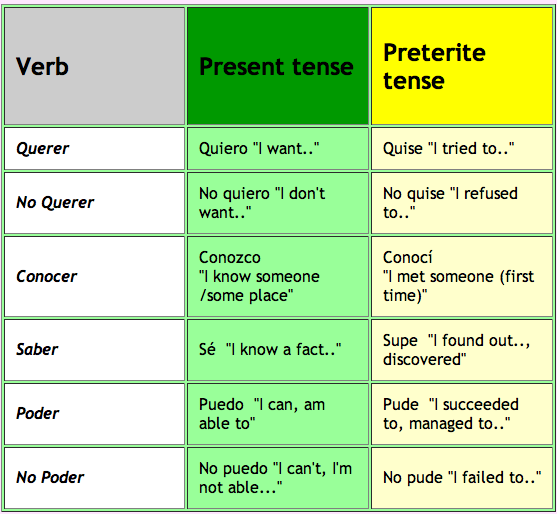